[Название плаката] Lorem ipsum dolor sit amet, consectetuer adipiscing elit maecenas porttitor congue massa fusce
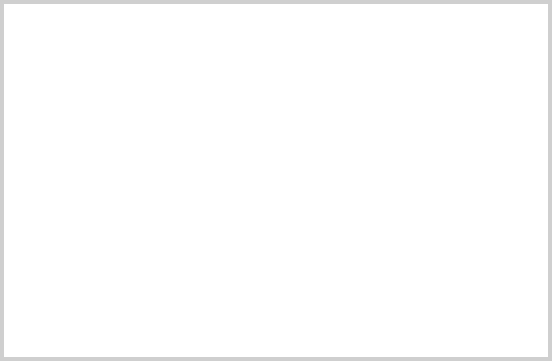 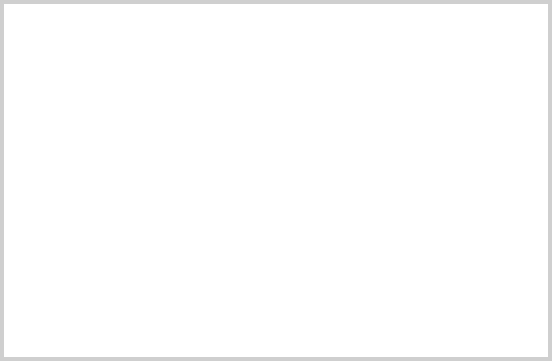 [Введите сюда имена и должности фактических авторов: Юрий Богданов, д.м.н. 1; Павел Безруков, к.м.н. 2; Дарья Белякова, зарегистрированная медсестра, бакалавр методики ухода за больными, магистр управления здравоохранением; Светлана Коновалова, дипломированный врач 41[Укажите принадлежность первого автора], 2[Укажите принадлежность второго автора], 3[Укажите принадлежность третьего автора], 4[Укажите принадлежность четвертого автора]
отрывок
методы
результаты
Здесь показан отрывок без маркированного списка и то, что происходит, если добавить маркированный список.
Список методов и описаний
Метод 1
Метод 2
Метод 3
фон
Добавьте должность при необходимости. Чтобы выделить ее полужирным шрифтом, нажмите кнопку «Ж» на вкладке «Главная».
Элемент фона
Элемент фона
Элемент фона
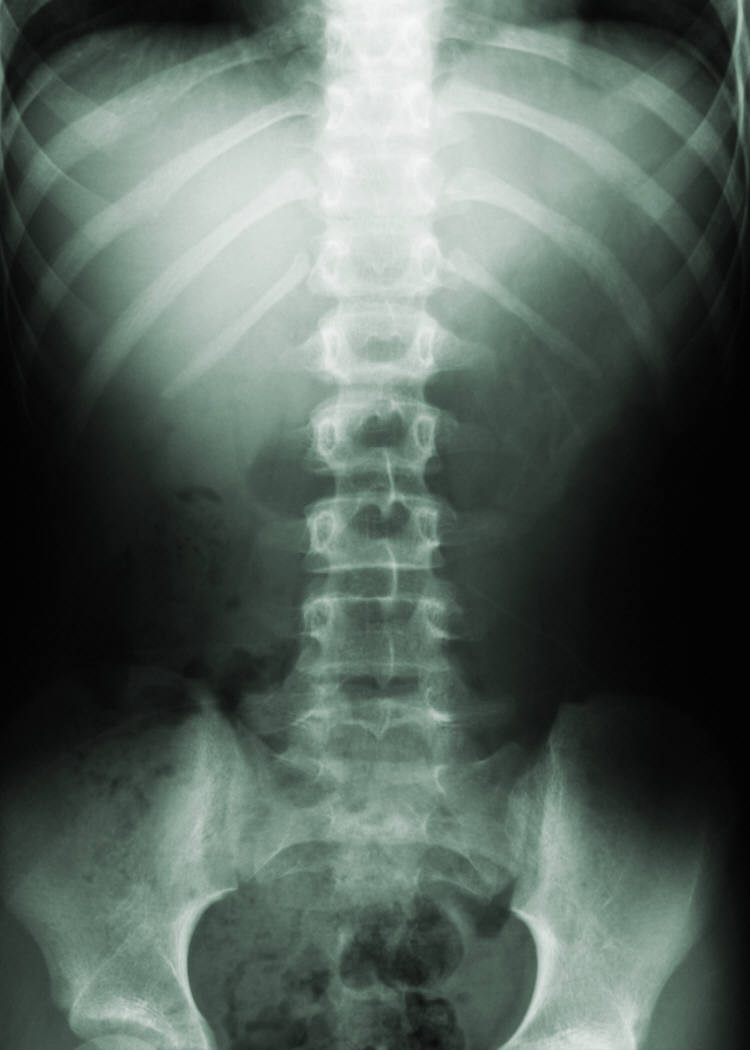 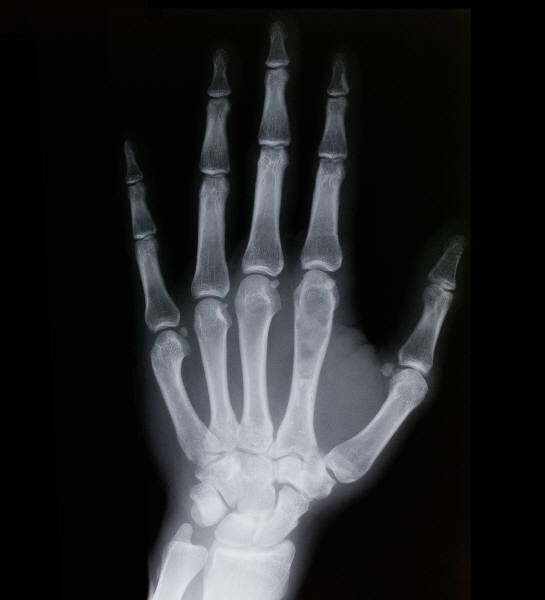 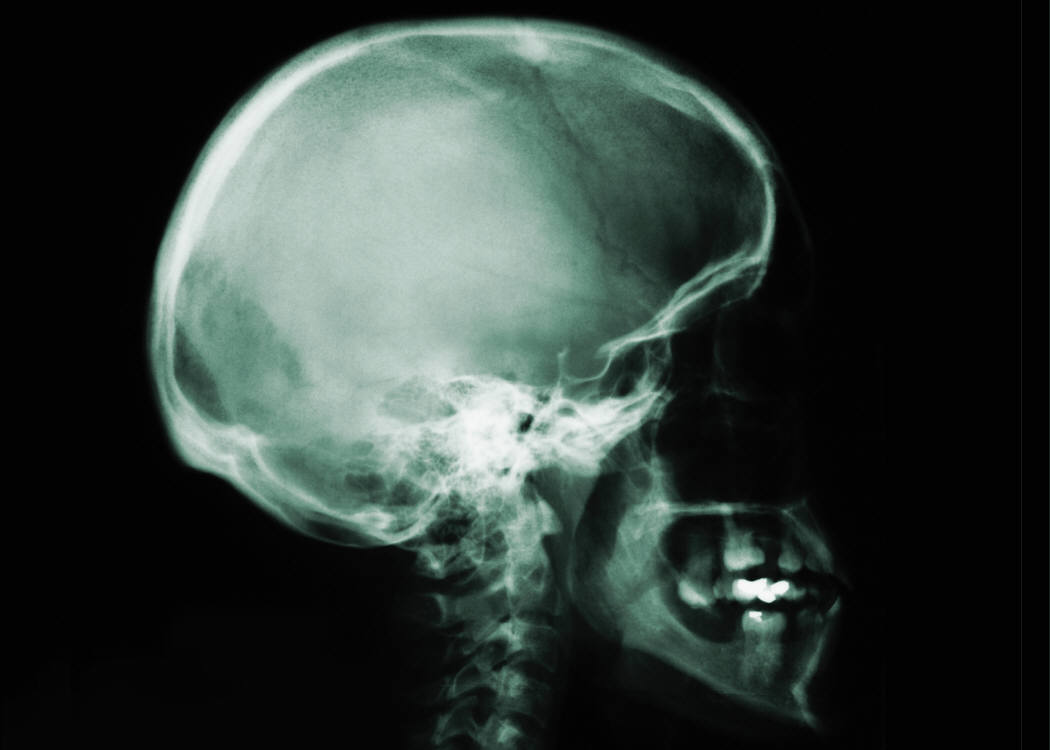 Введите сюда подпись для данных или рисунков.
цели
результаты
заключения
Список целей
Цель 1
Цель 2
Цель 3
Результат 1
Результат 2
Результат 3
Заключение 1
Заключение 2
Заключение 3
[Speaker Notes: Чтобы изменить плакат, просто выделите образец содержимого и  замените его собственным. Если же вы хотите начать с нуля, на вкладке «Главная» нажмите кнопку «Новый слайд», чтобы вставить новую страницу. Если вы хотите добавить заполнители для заголовков, подзаголовков или основного текста, скопируйте любой из уже имеющихся заполнителей и перетащите его на нужное место.]